English
Week Commencing: 24.05.21
This Week
Monday – Grammar
Tuesday – Spelling rule/WOTW
Wednesday  – Guided Reading
Thursday- Writing
Friday- Writing
Monday
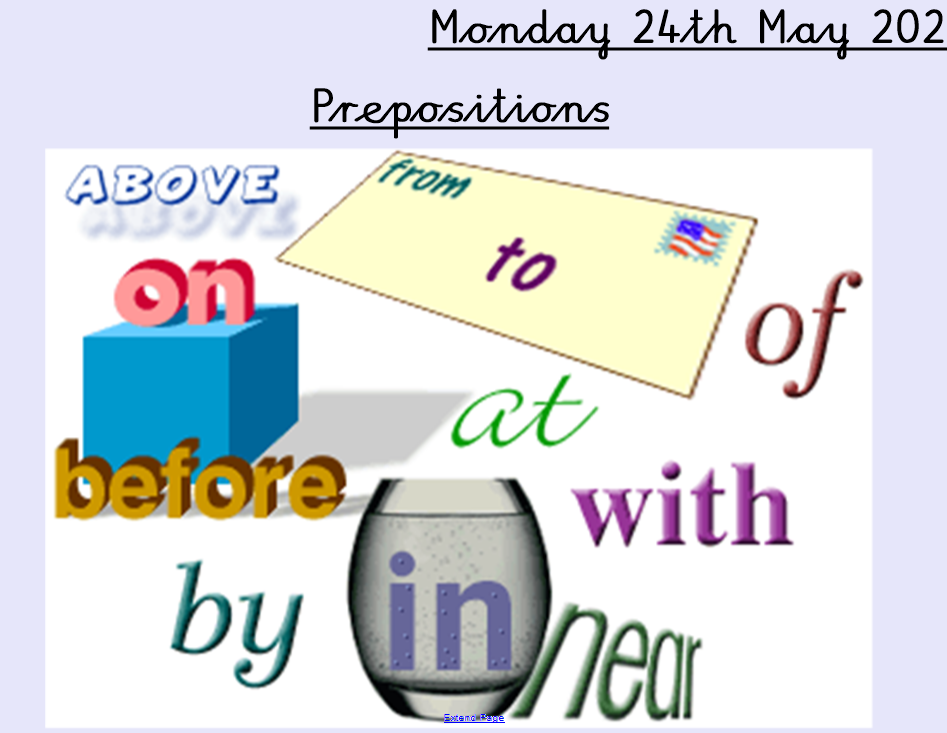 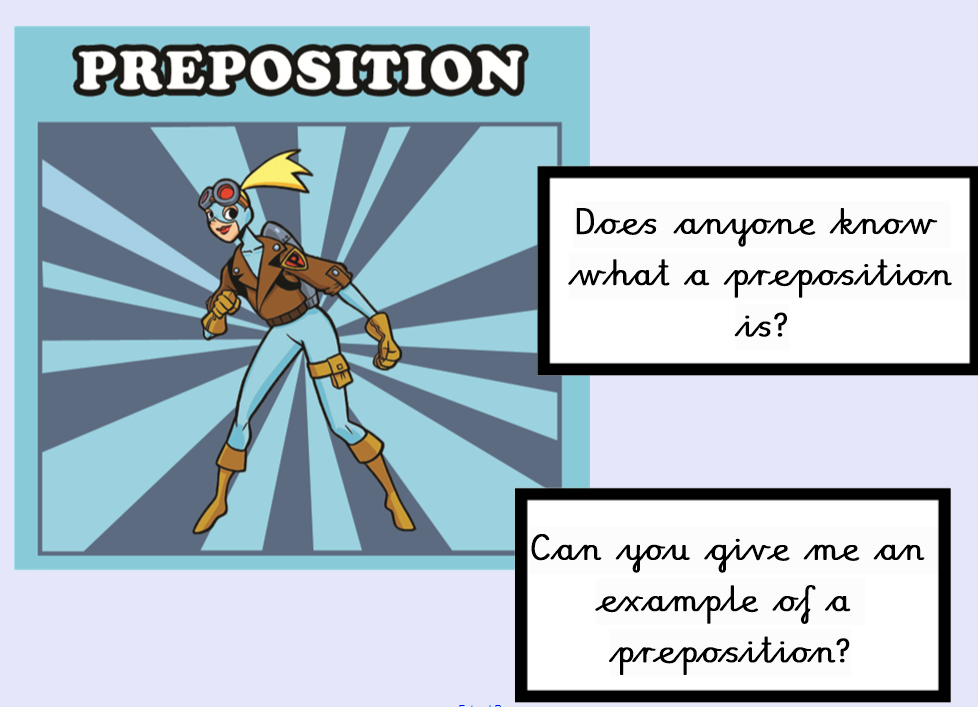 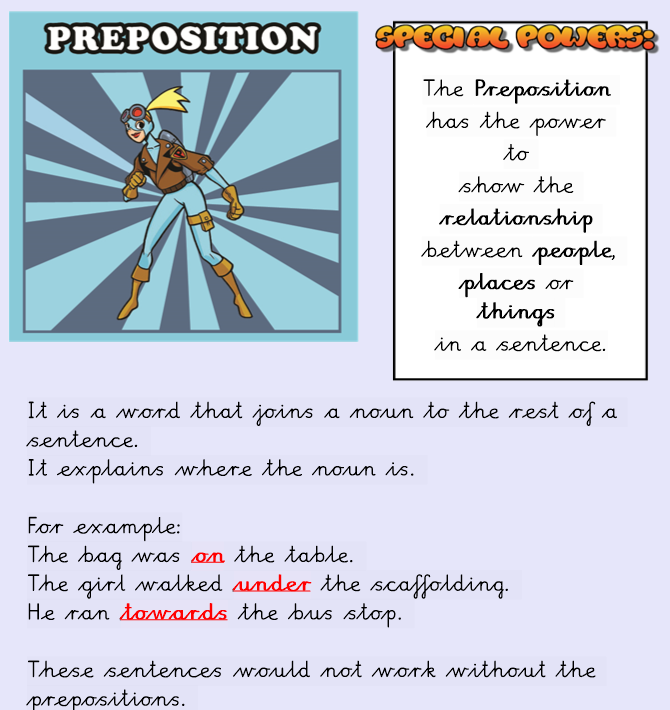 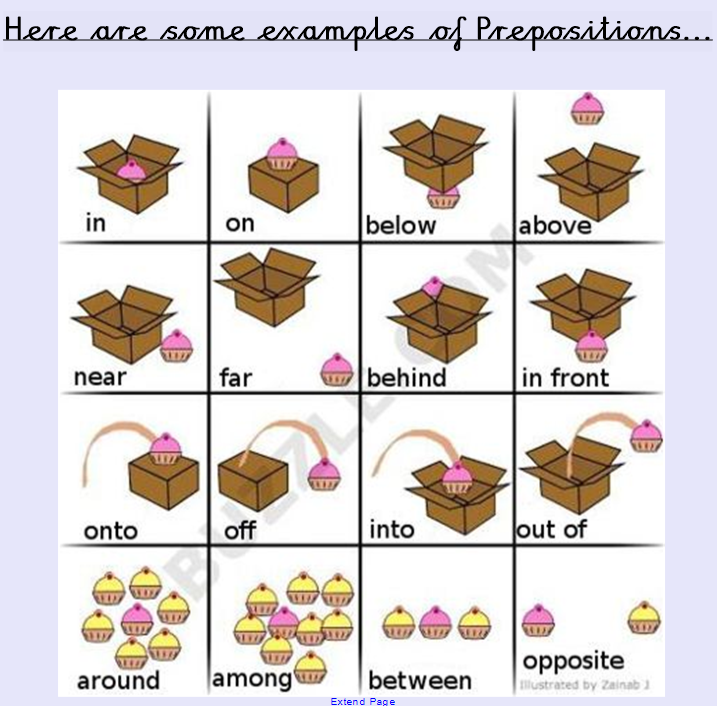 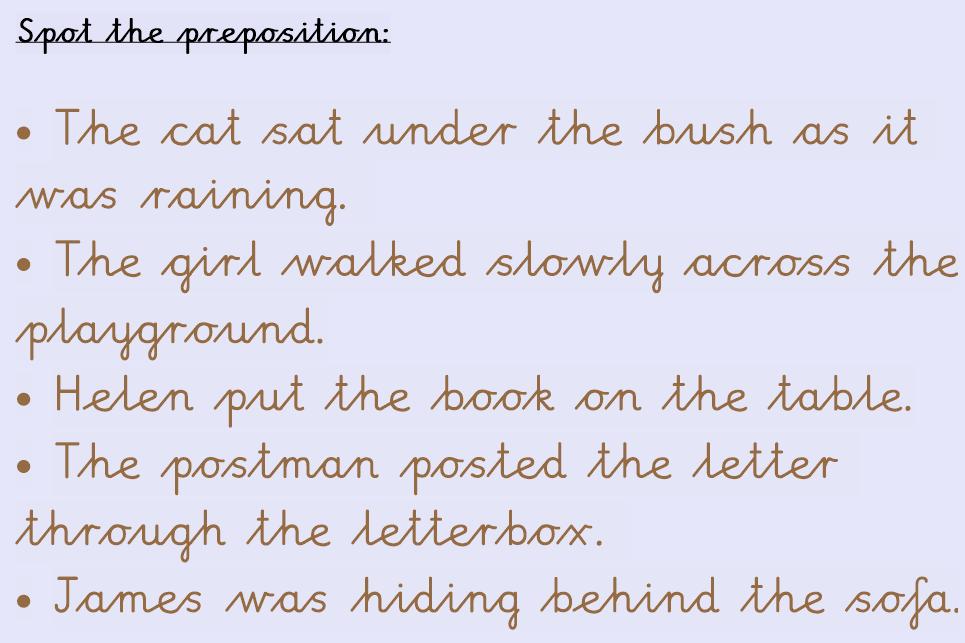 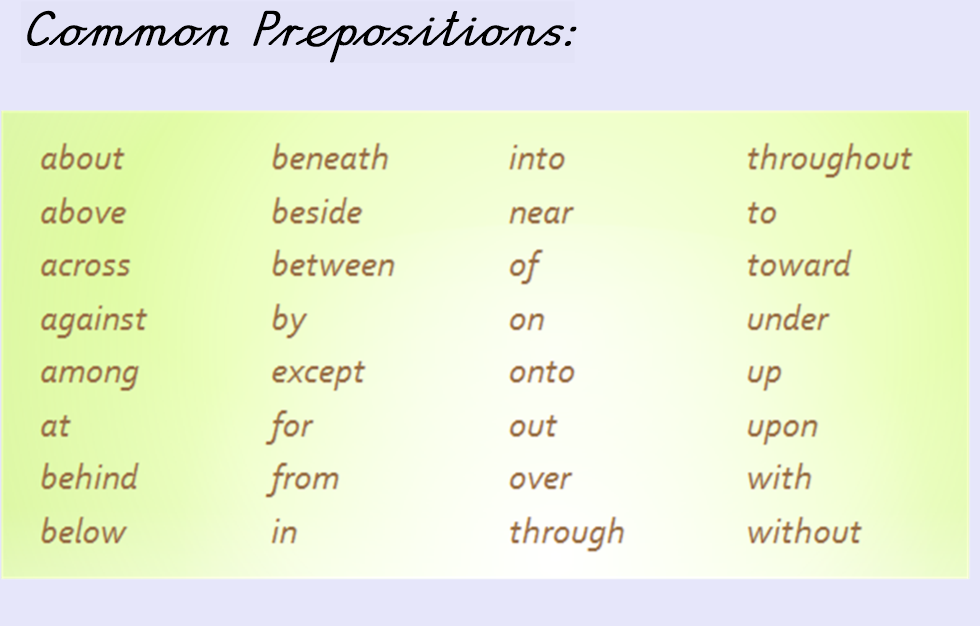 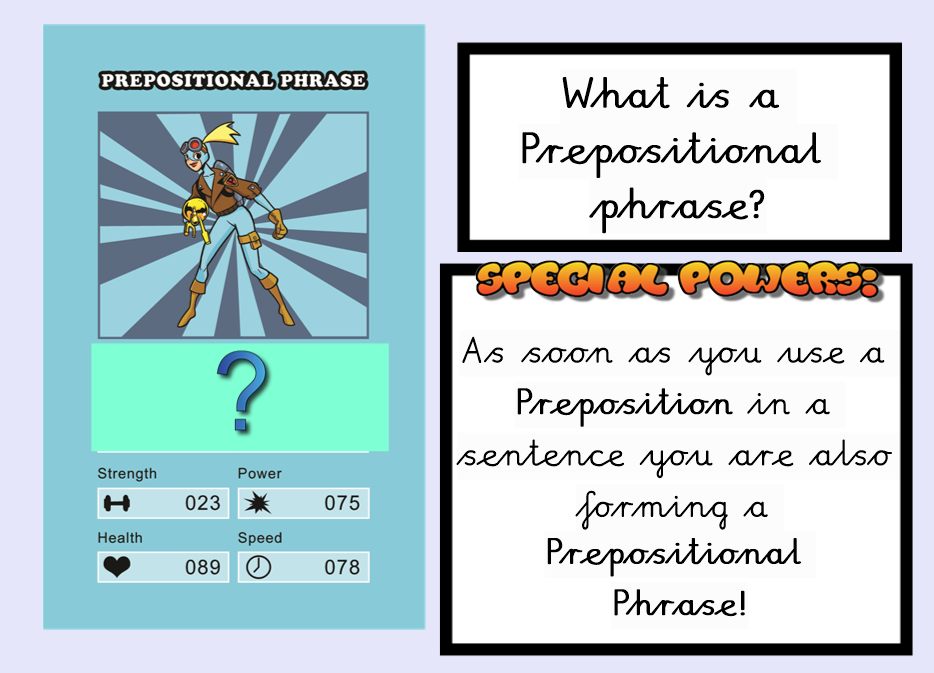 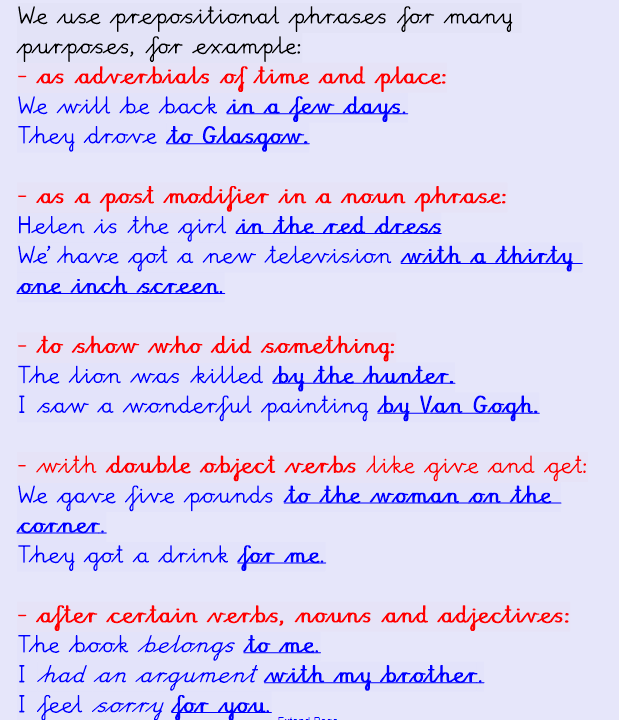 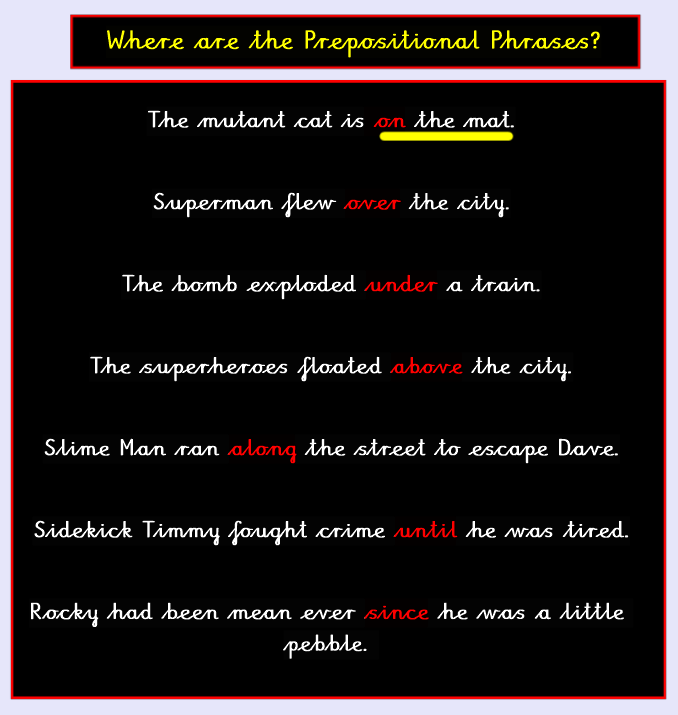 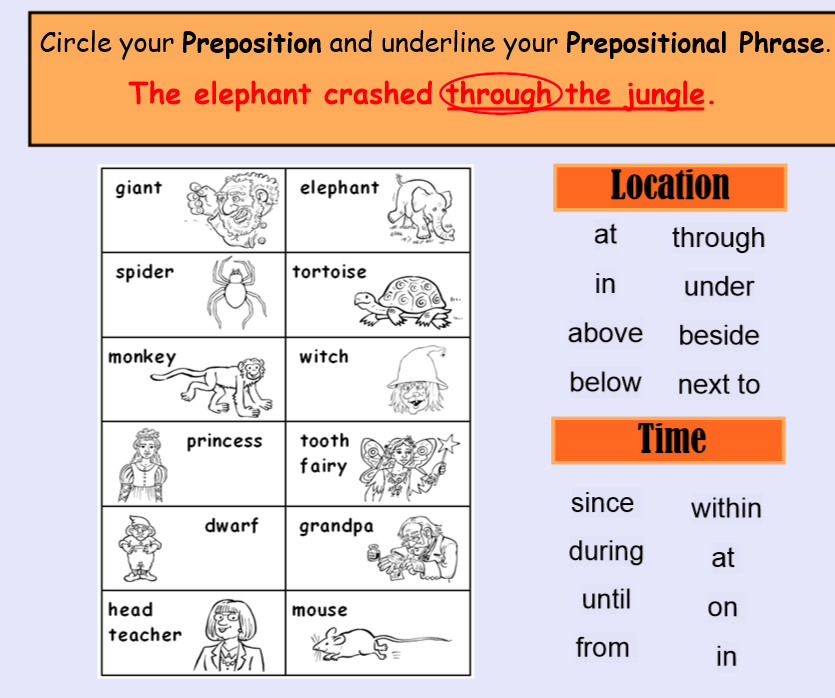 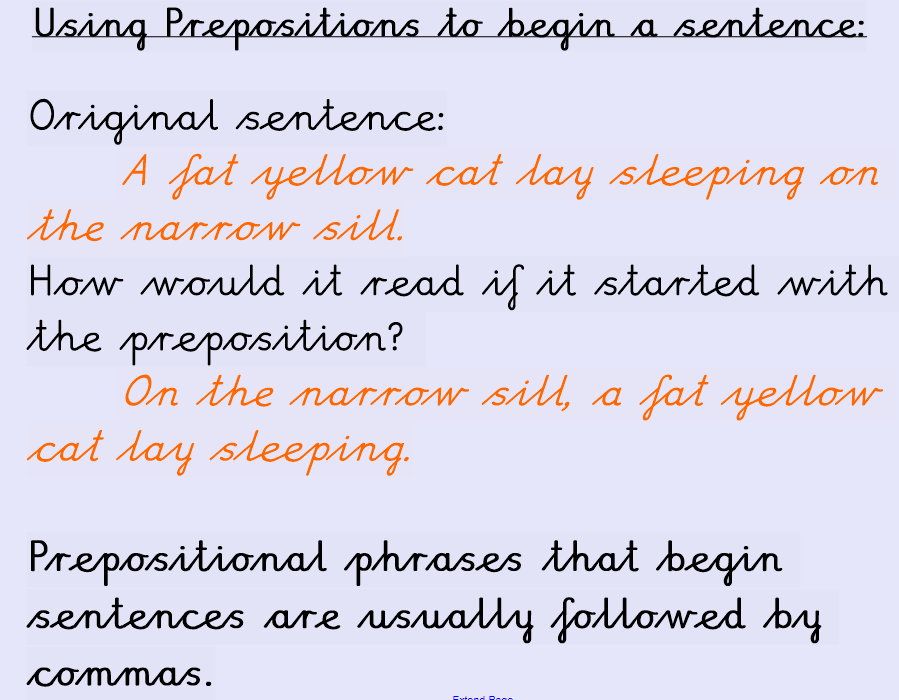 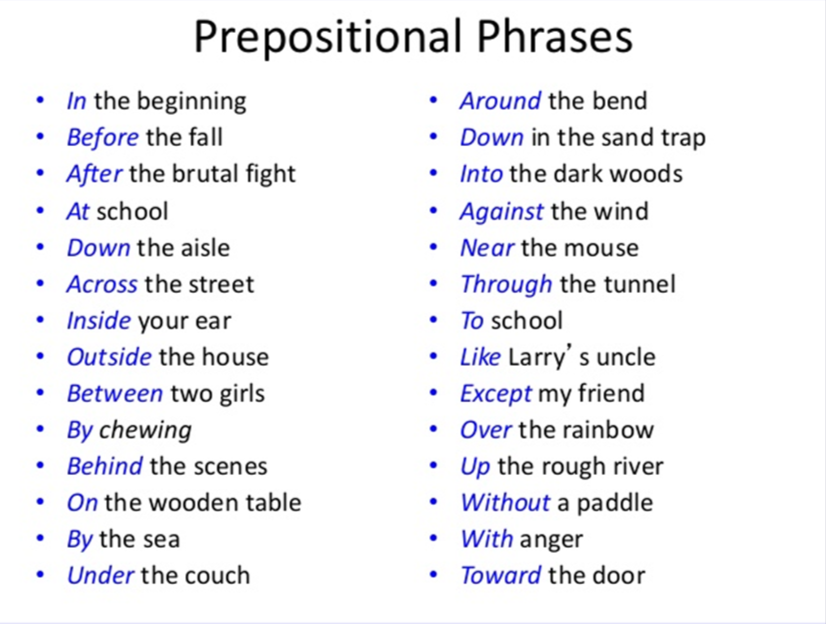 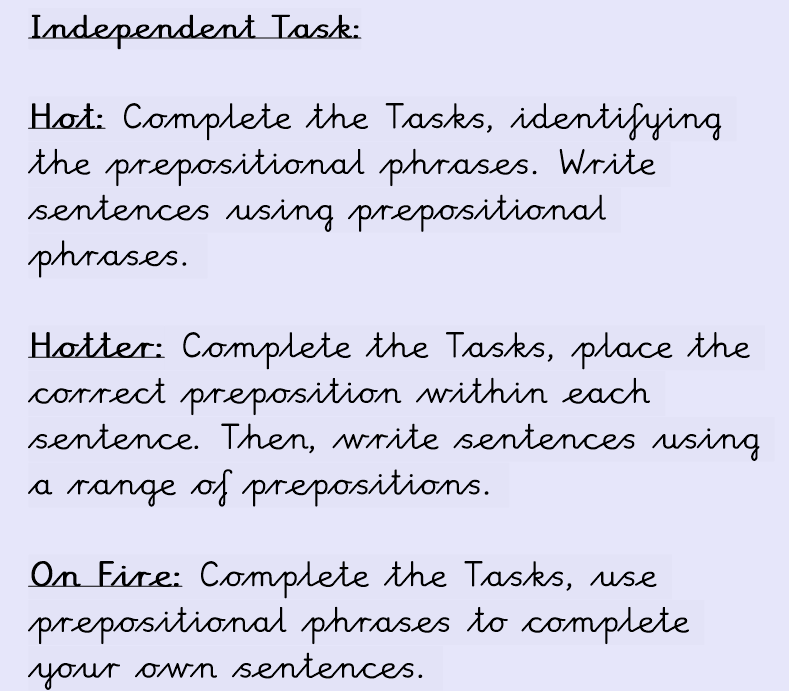 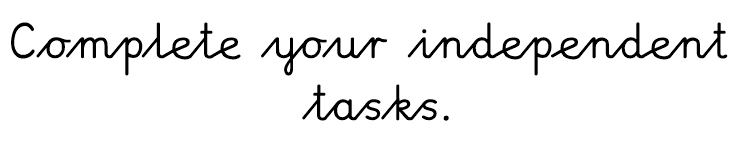 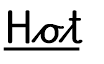 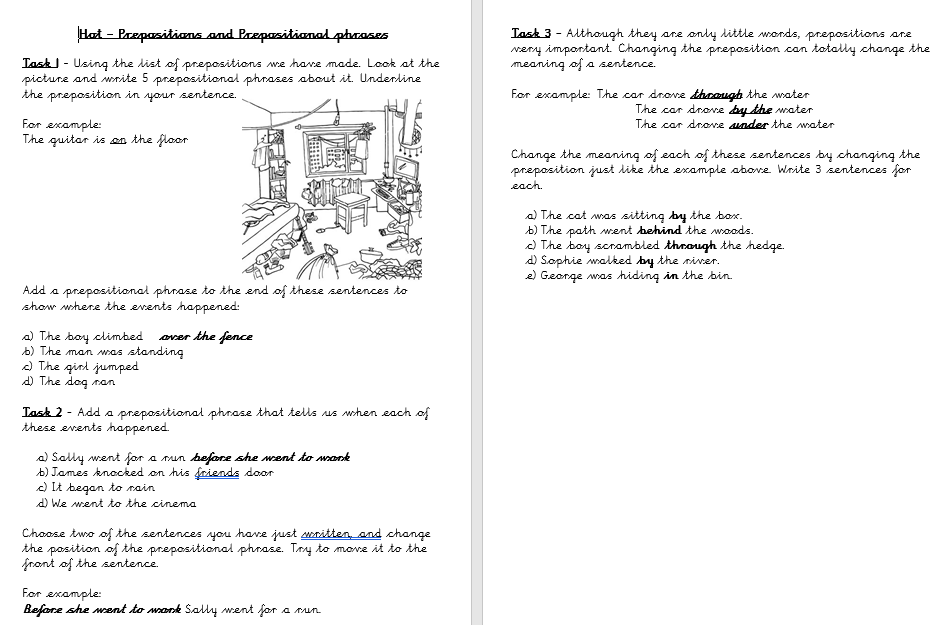 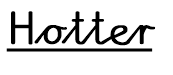 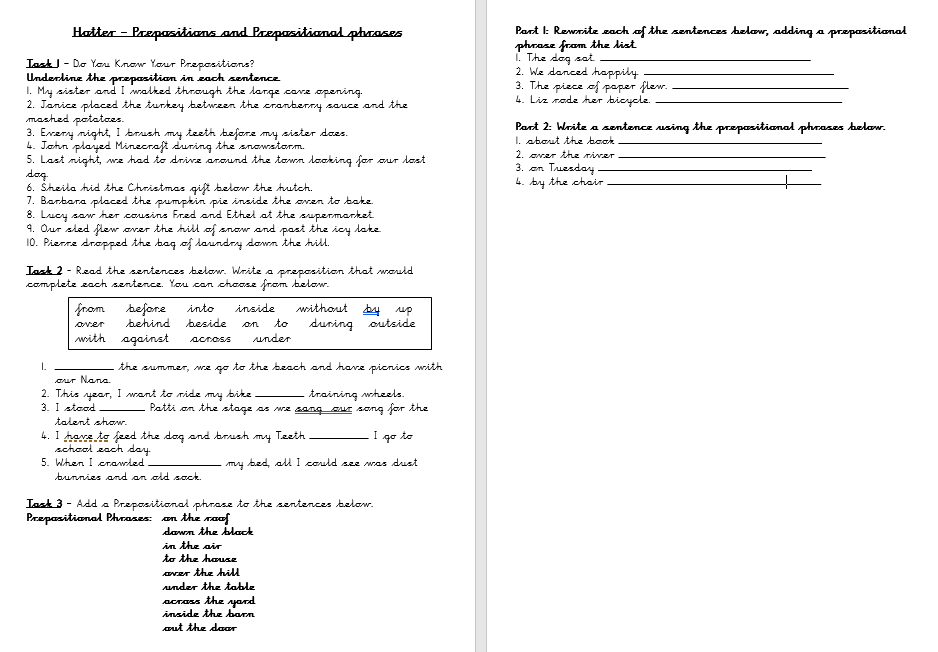 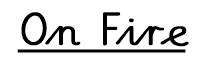 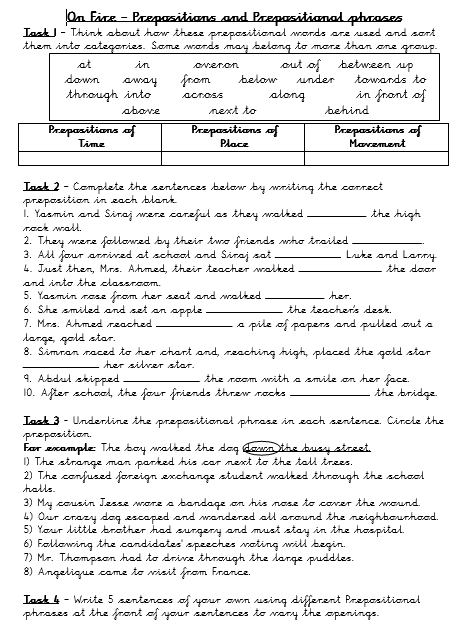 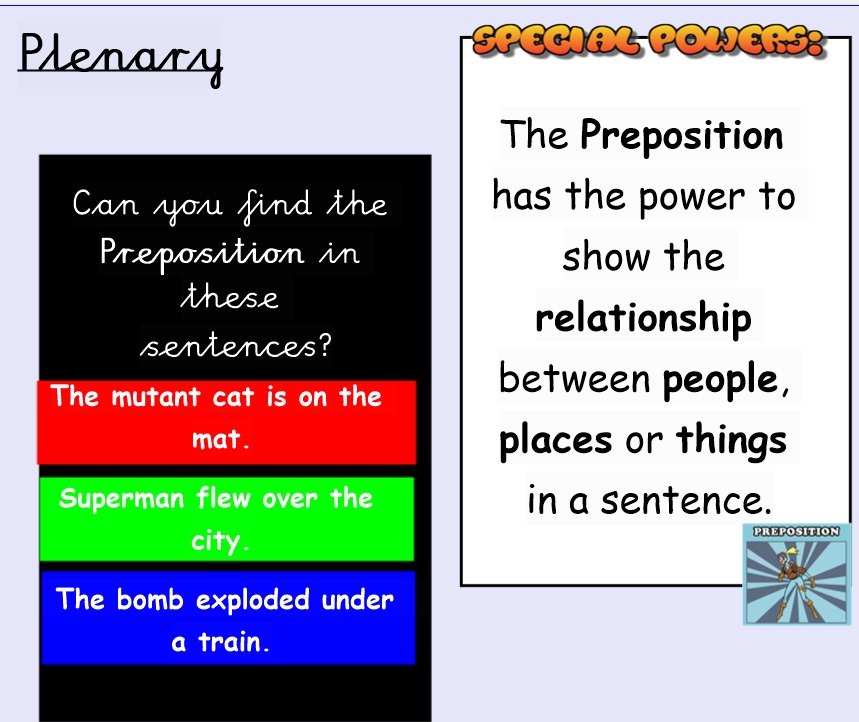 Tuesday
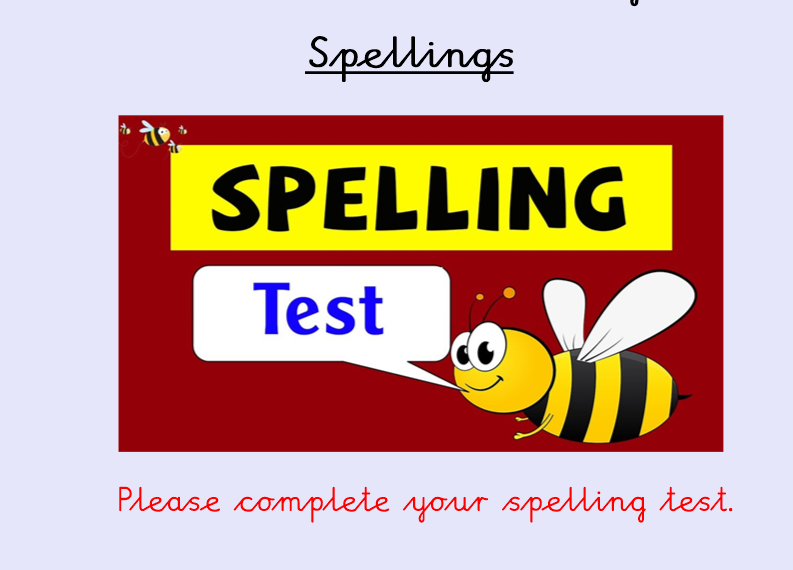 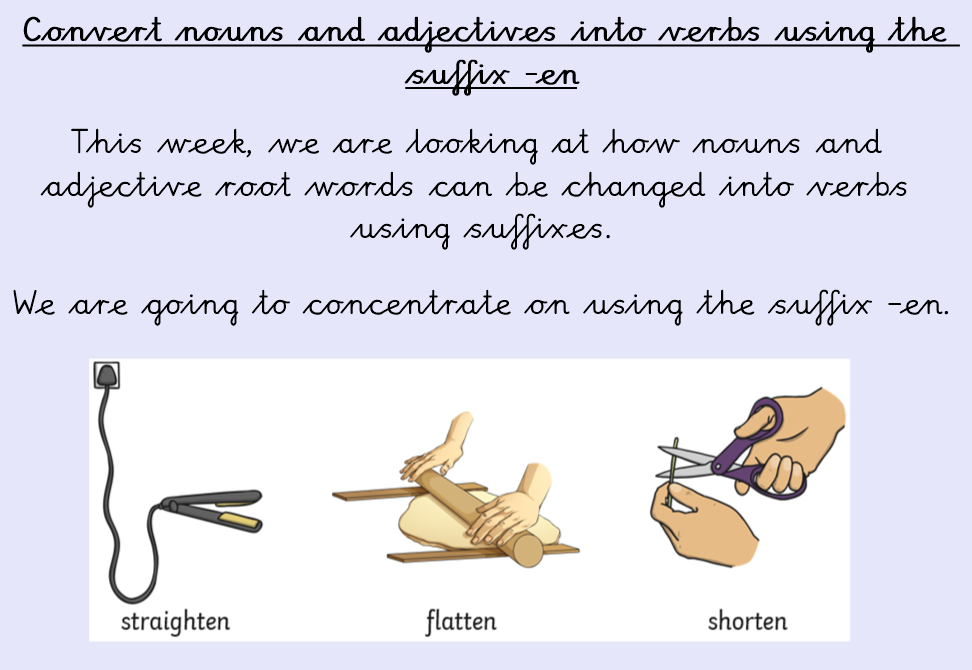 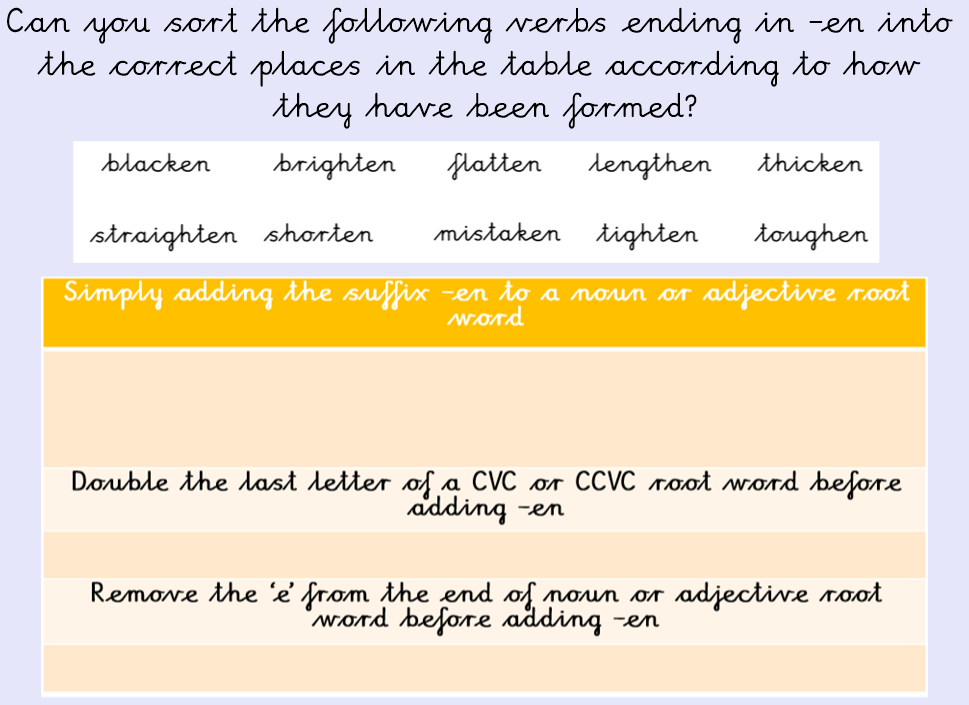 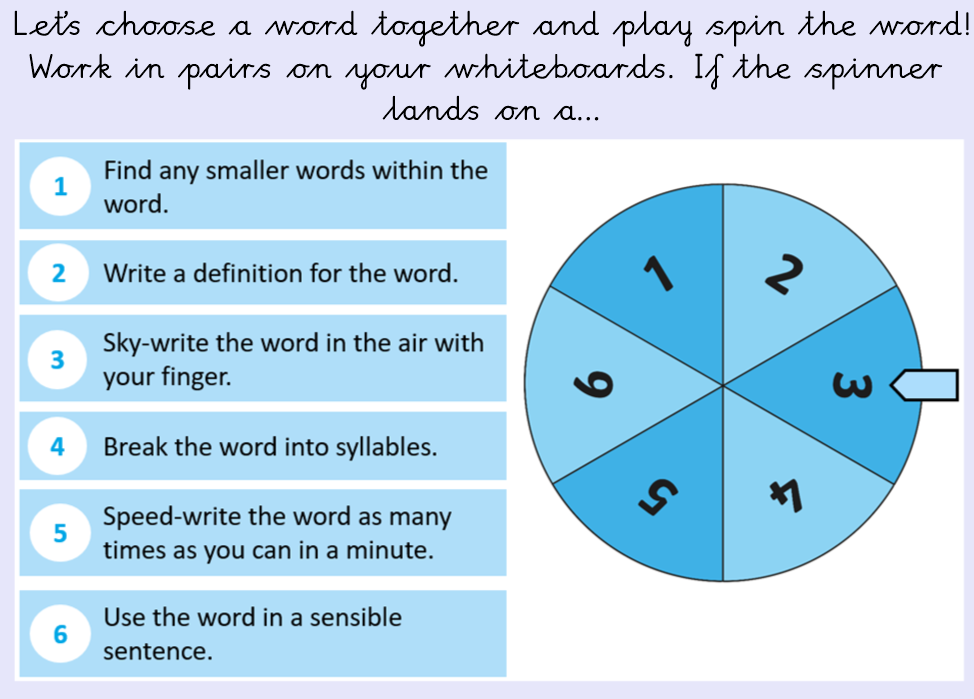 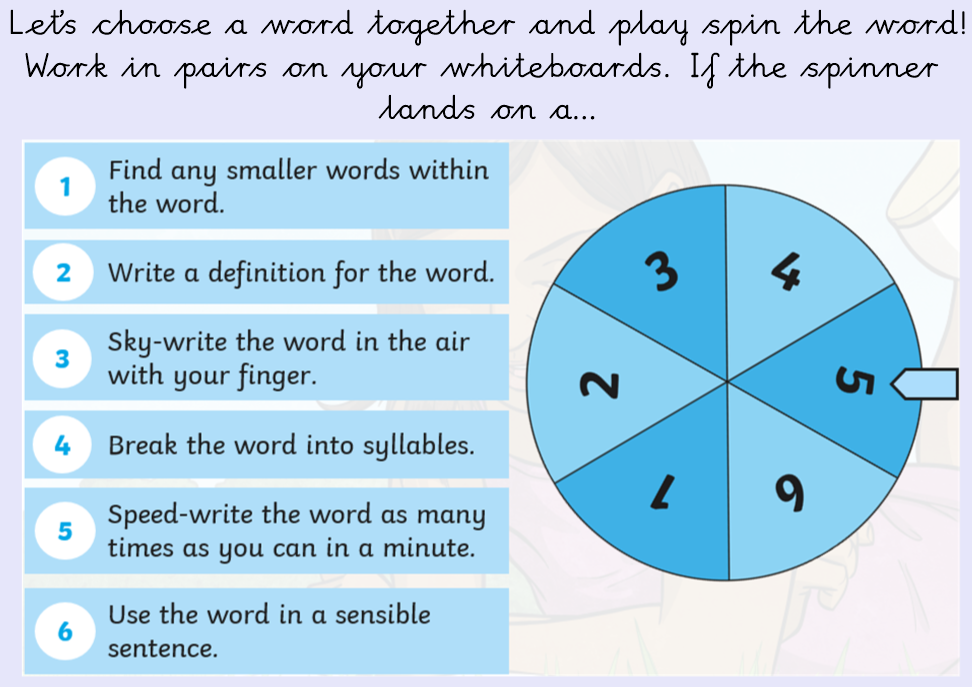 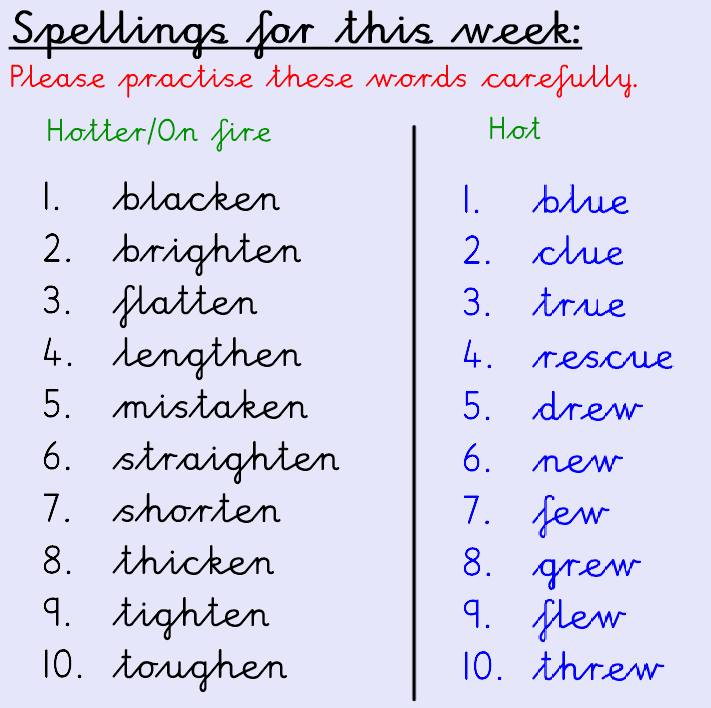 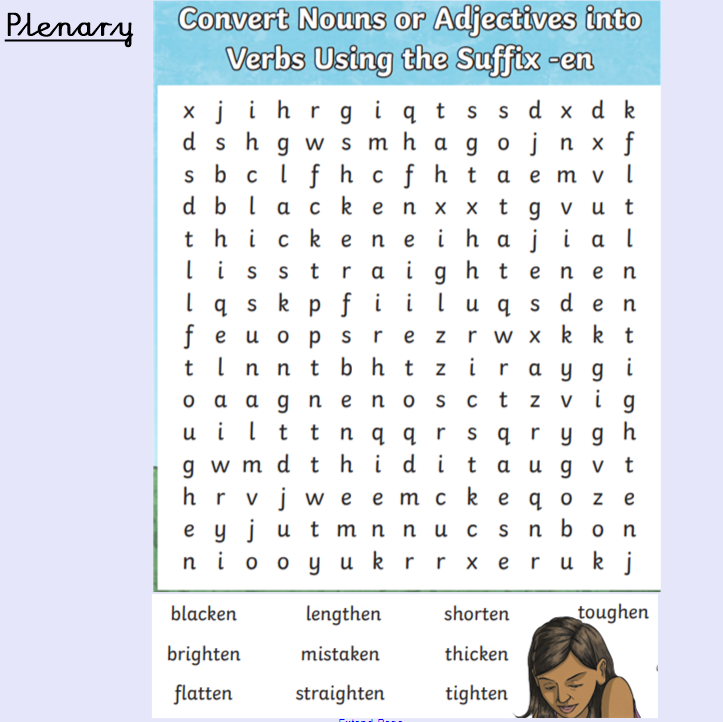 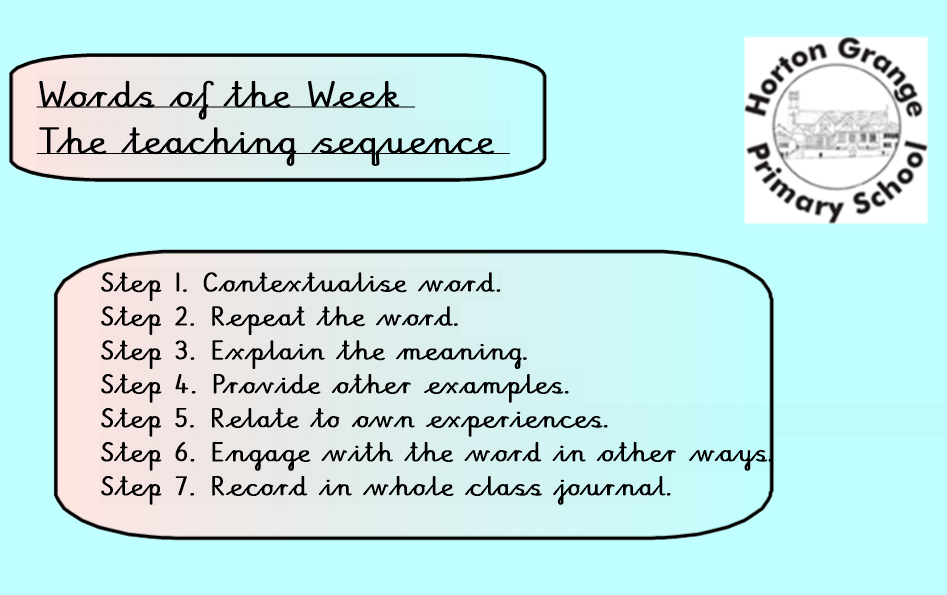 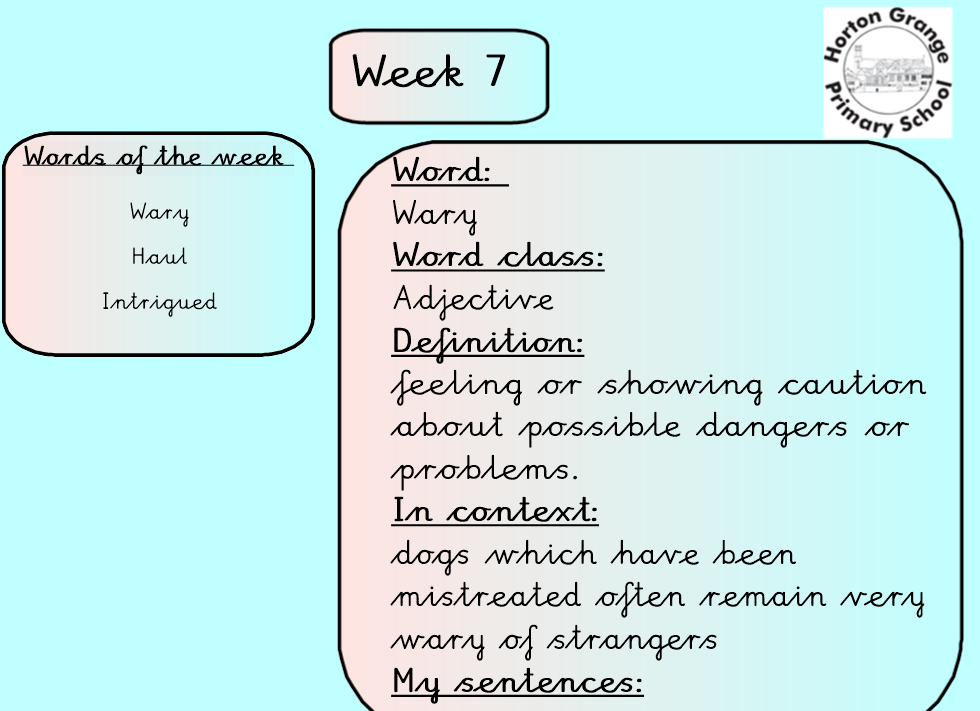 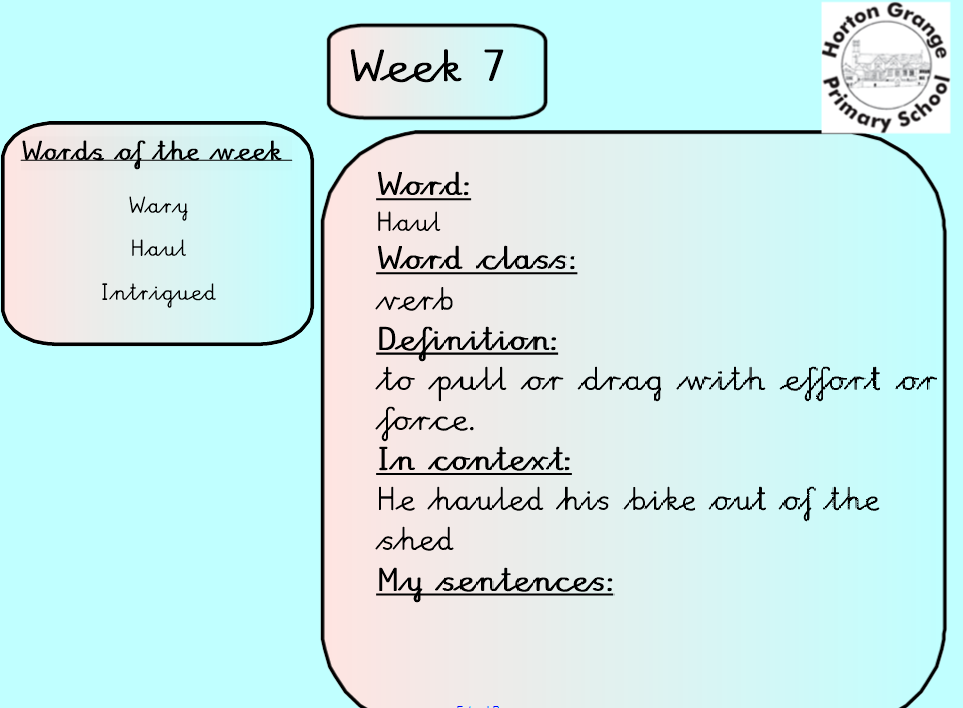 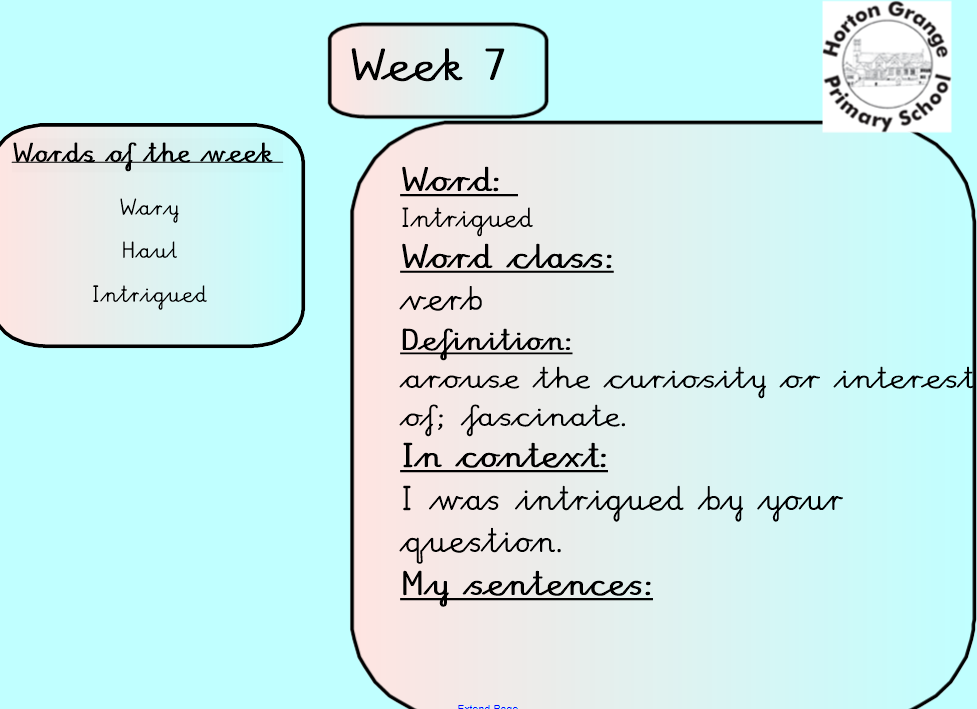 Wednesday
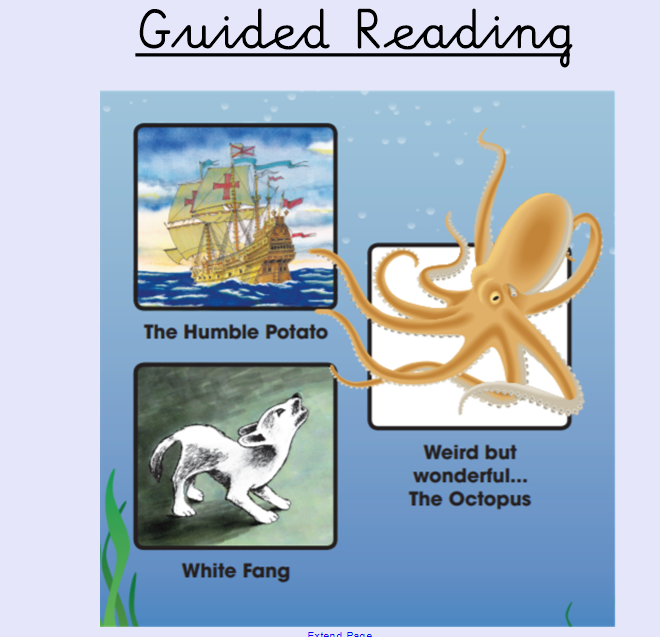 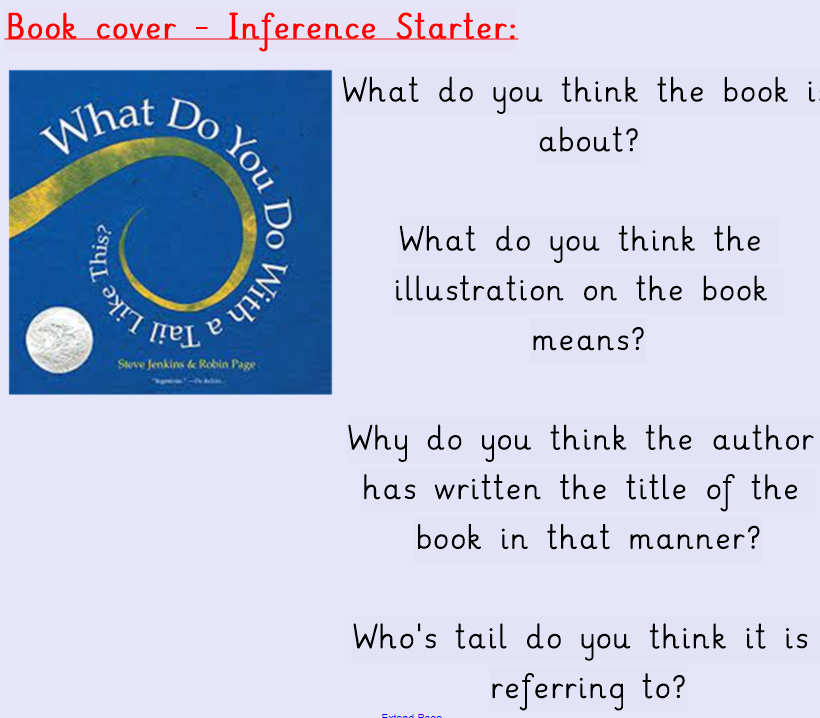 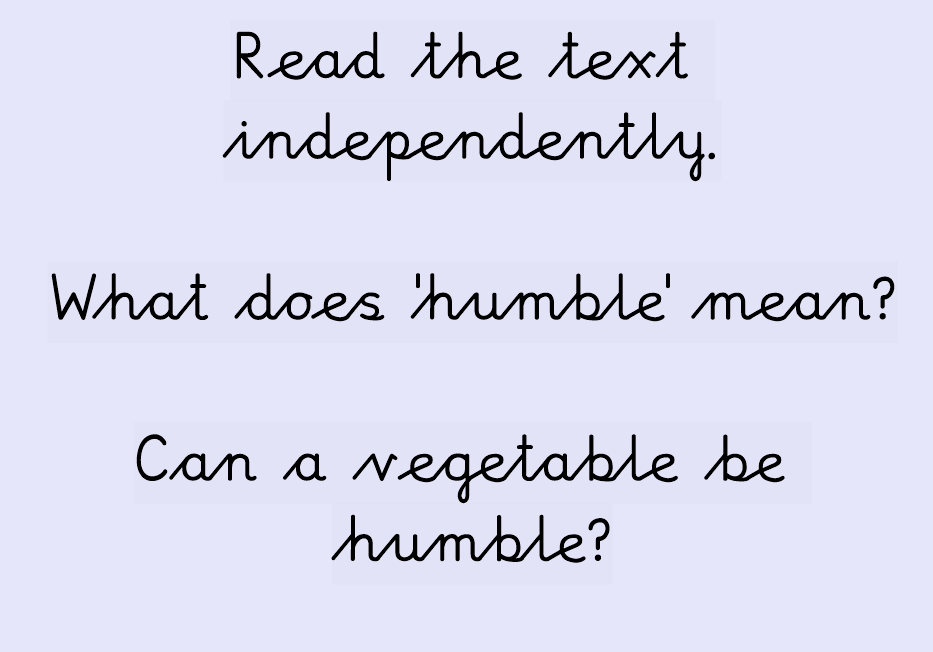 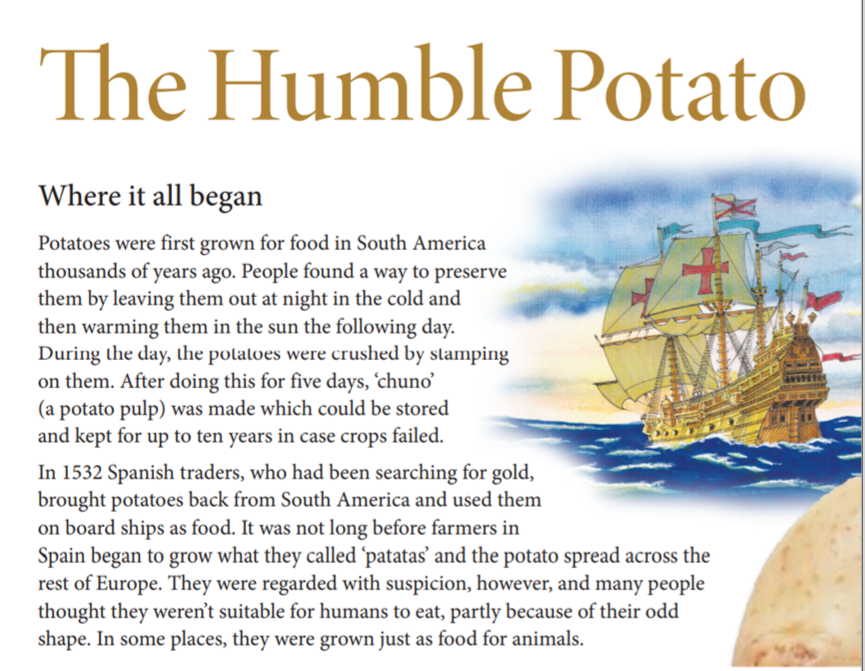 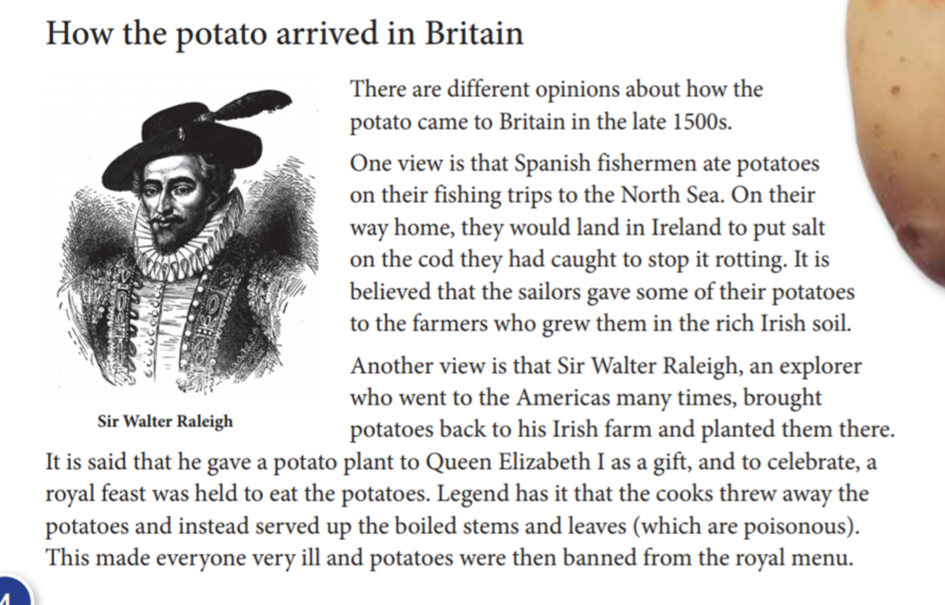 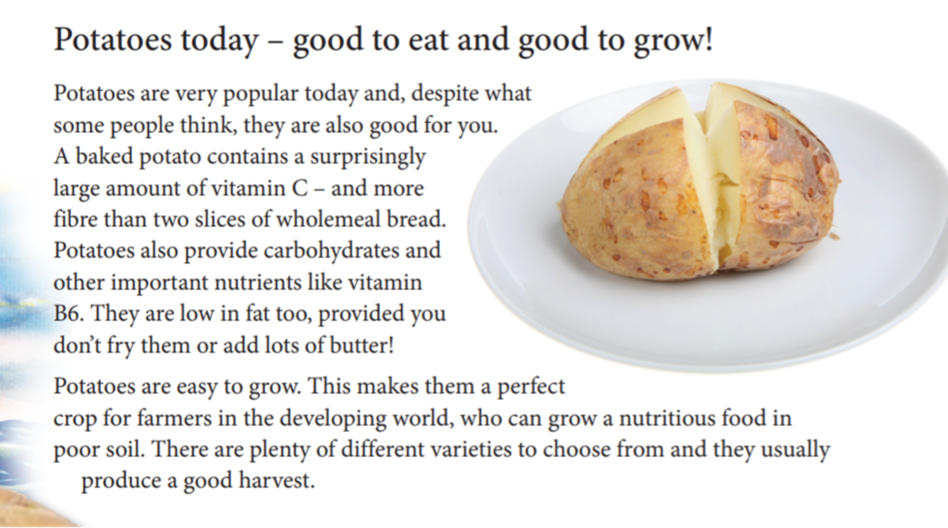 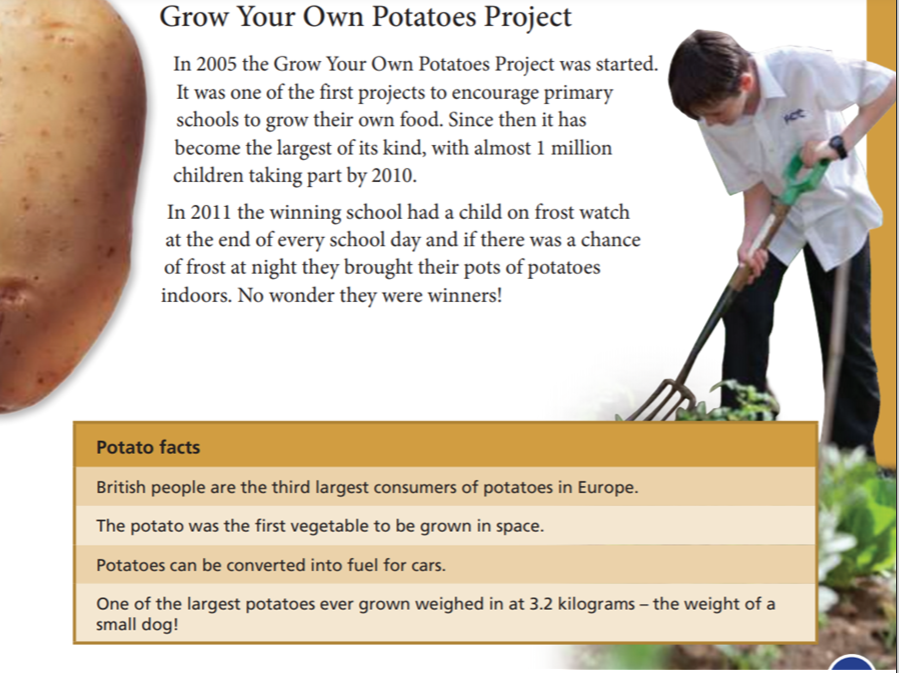 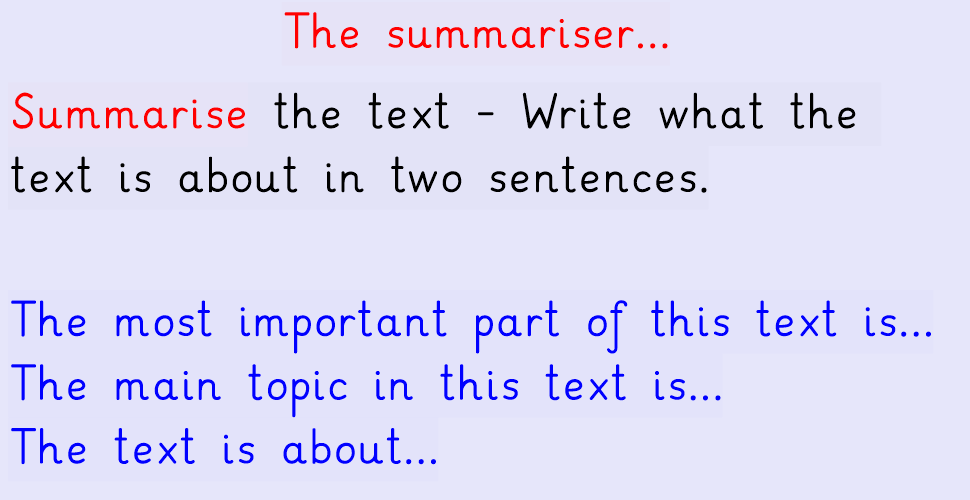 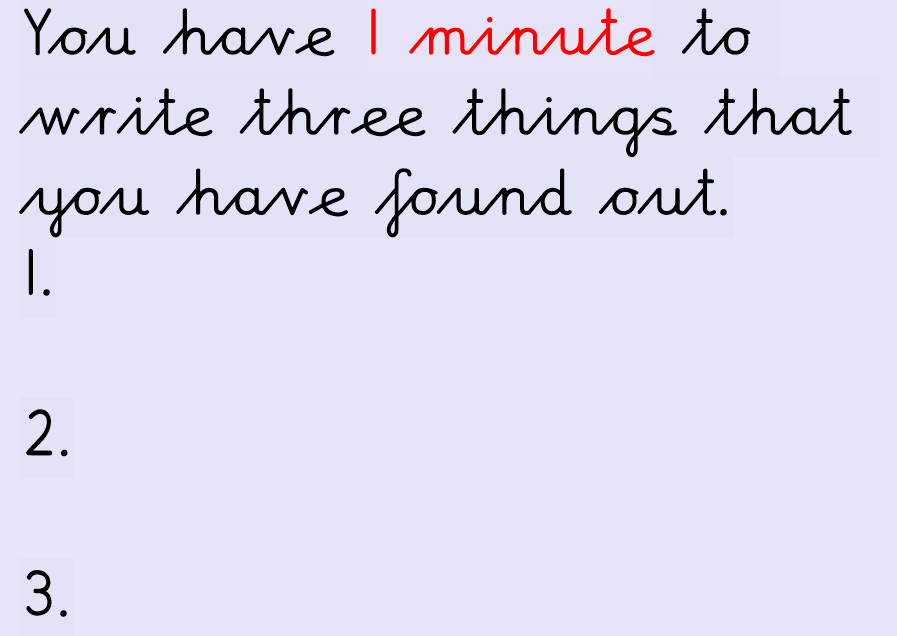 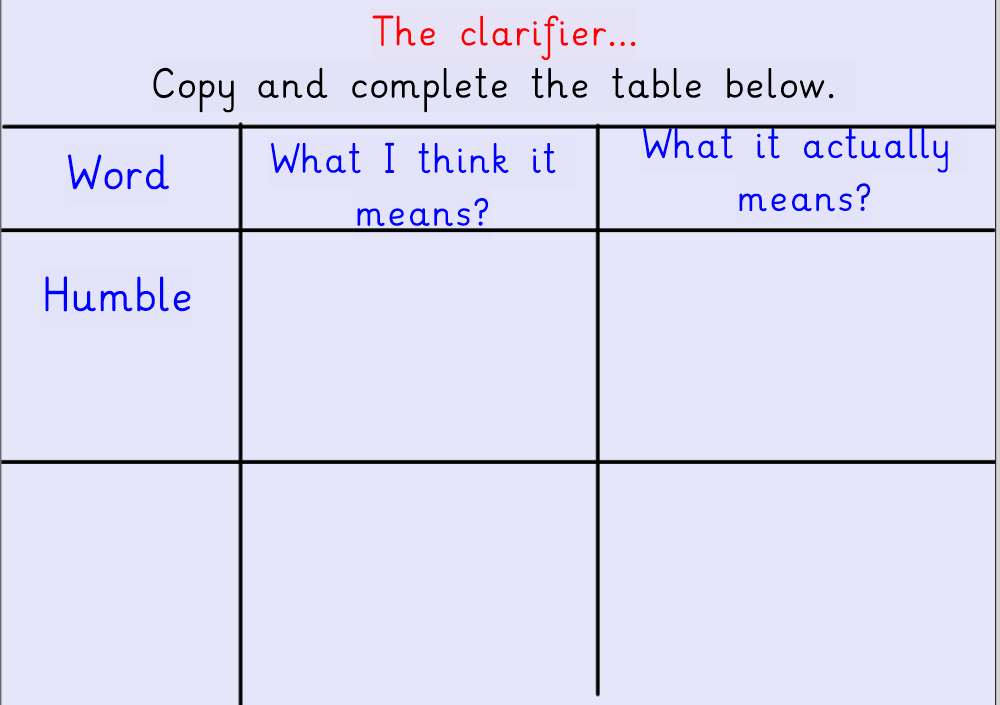 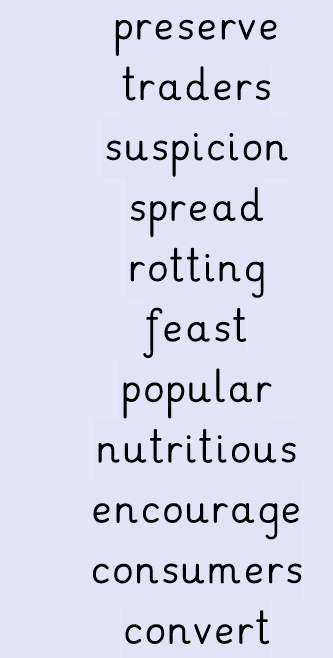 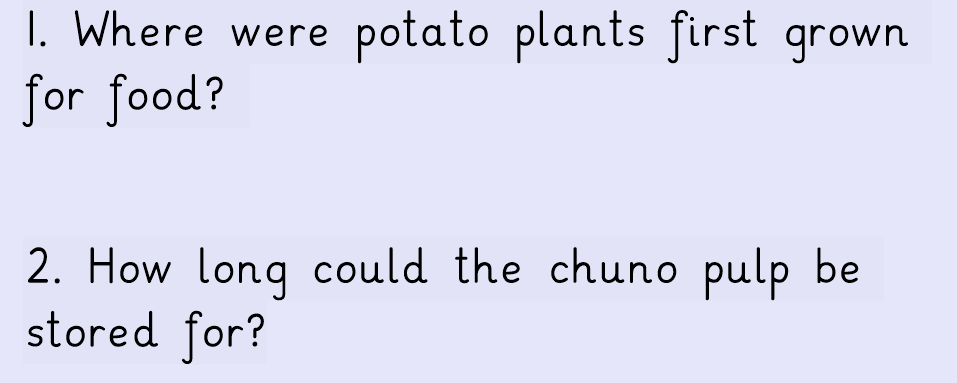 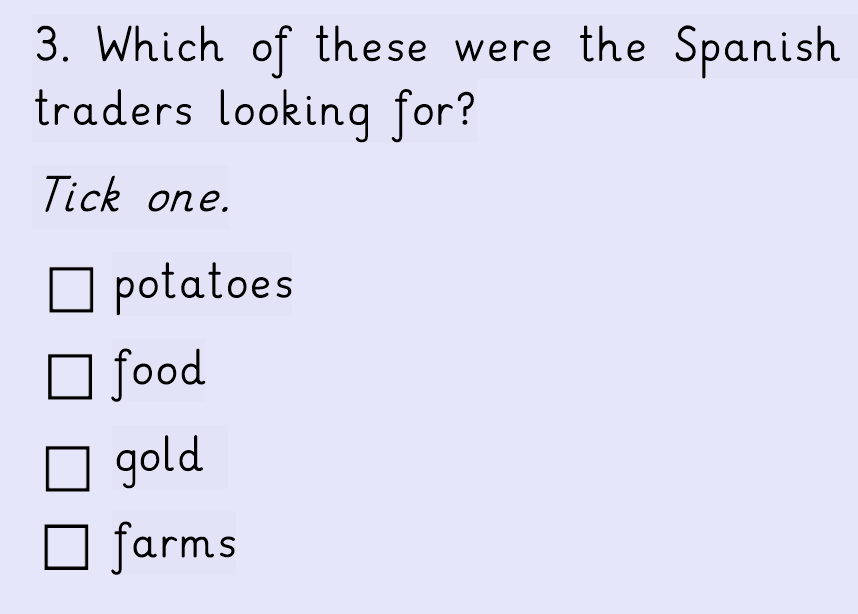 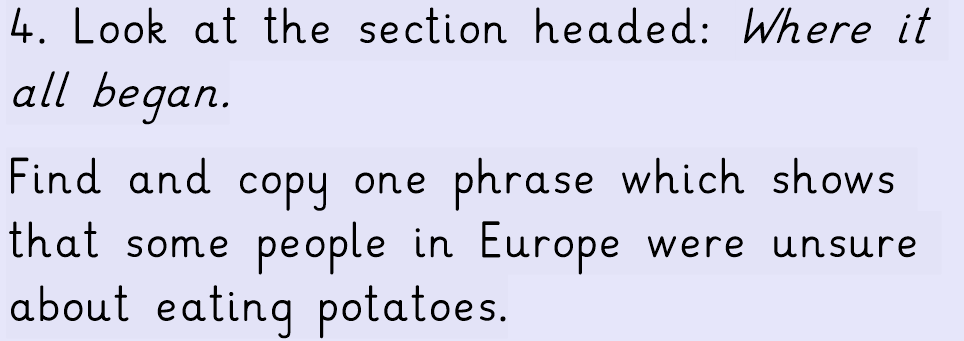 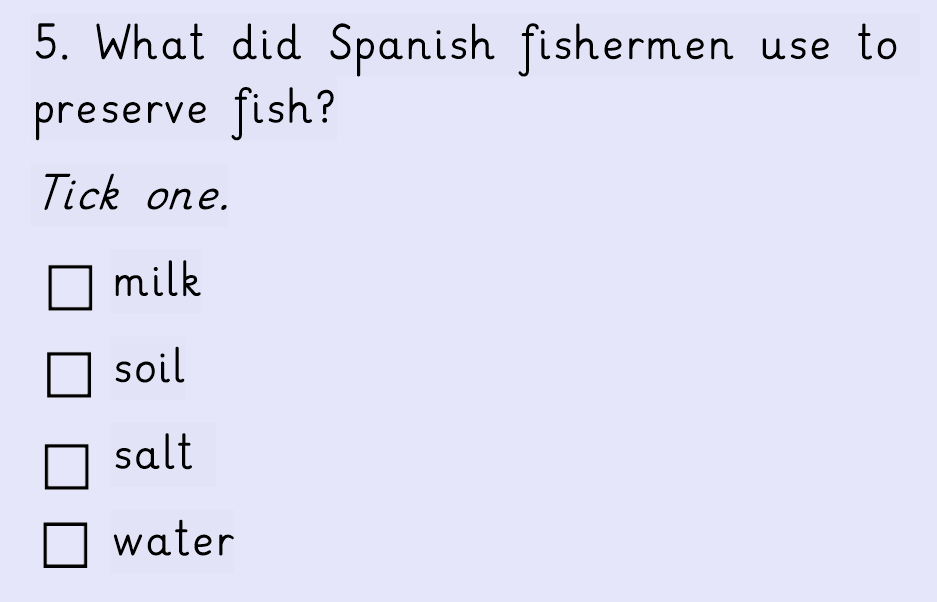 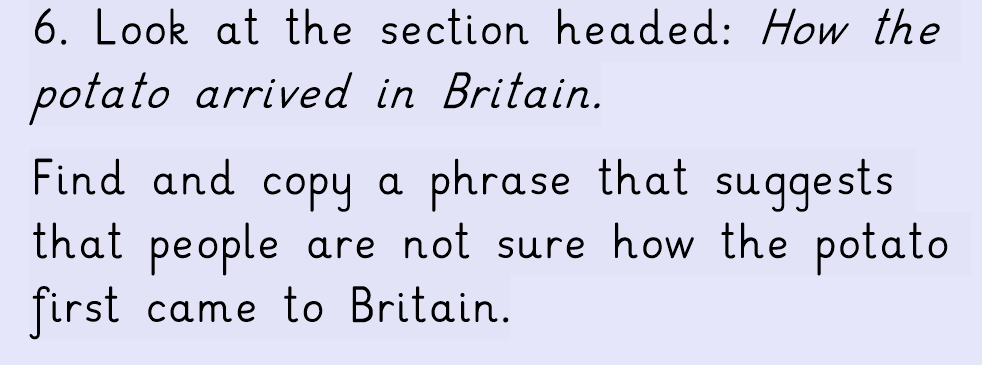 Thursday
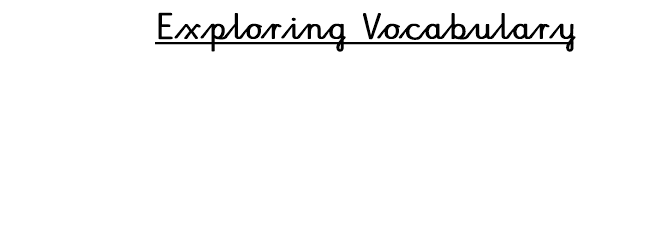 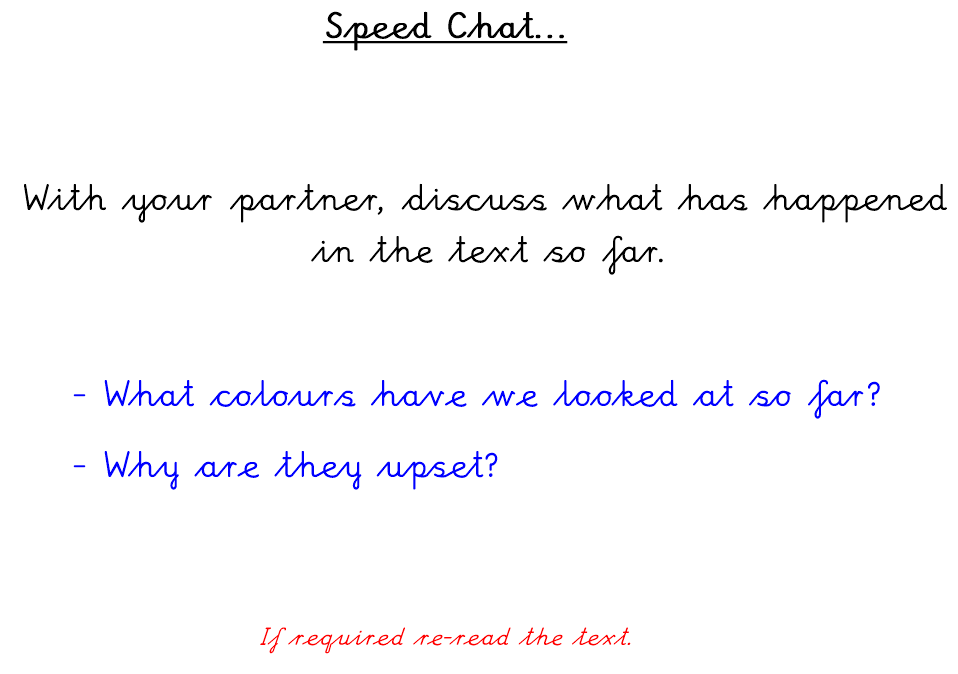 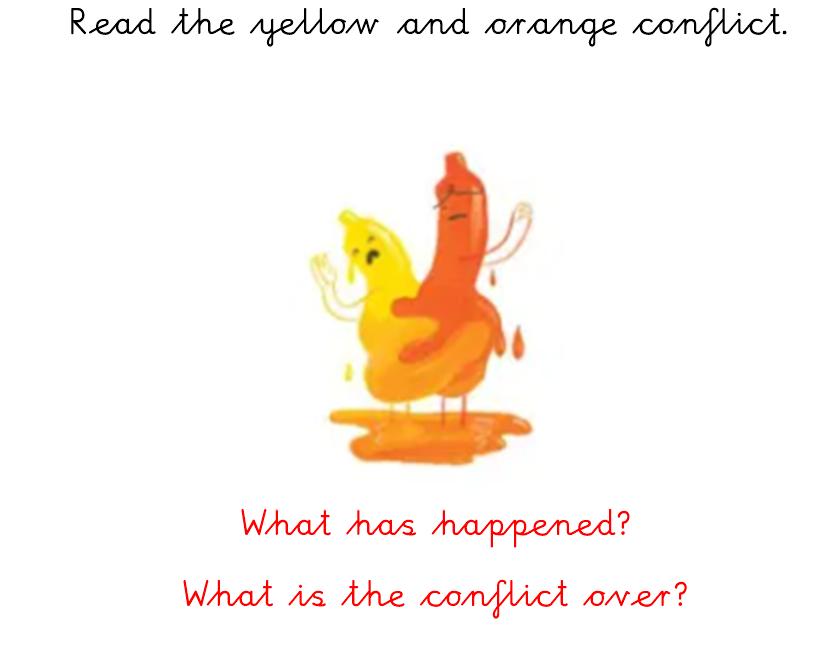 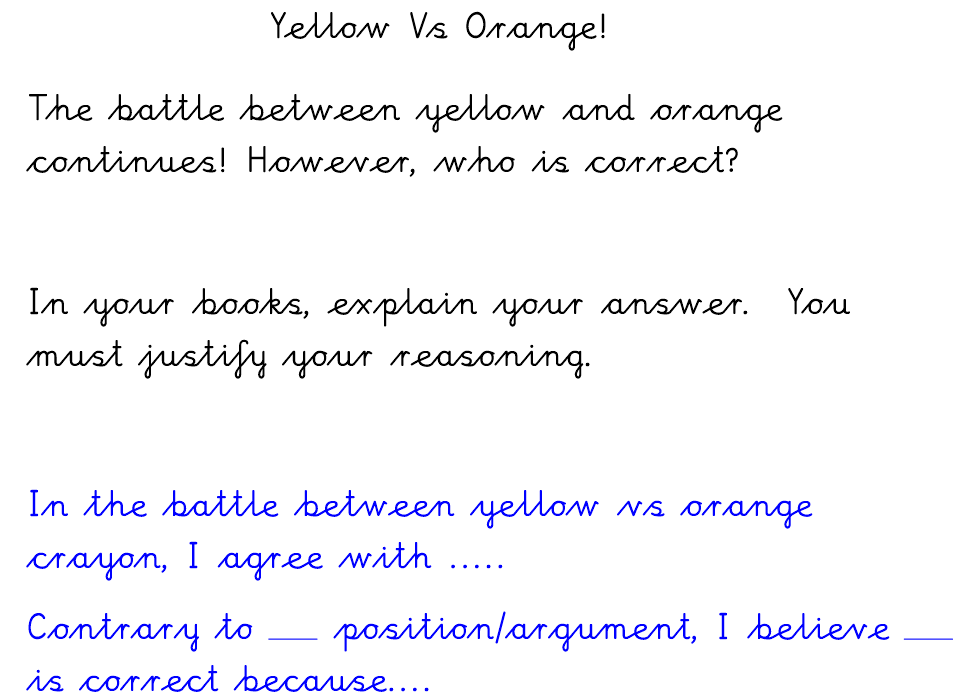 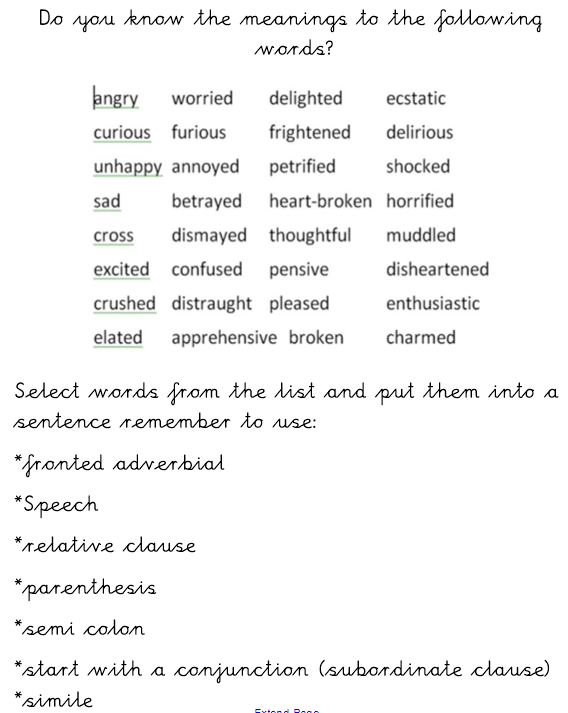 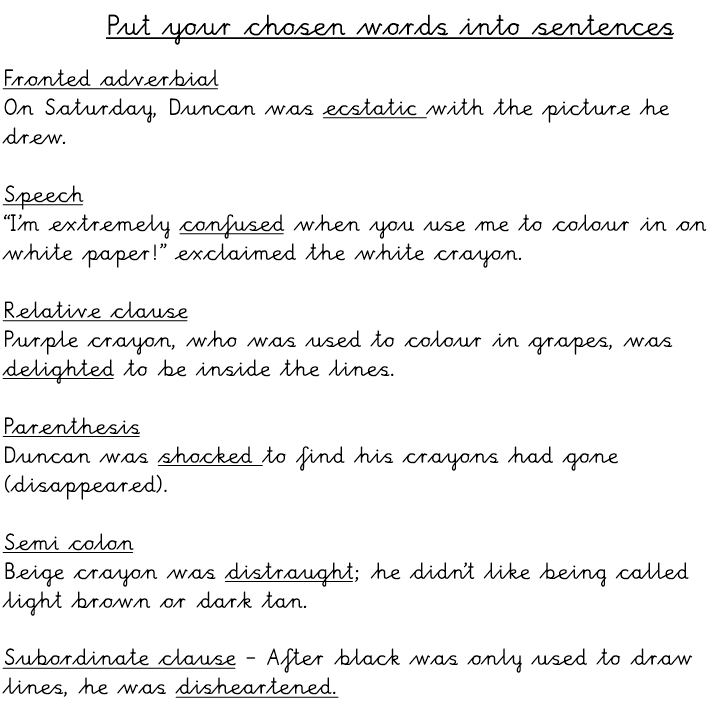 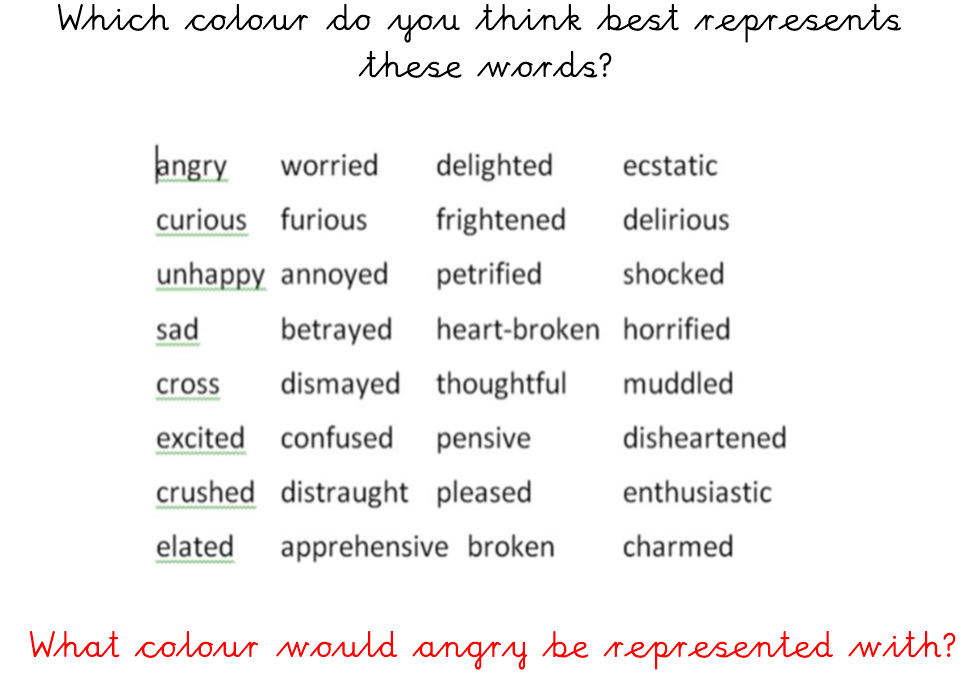 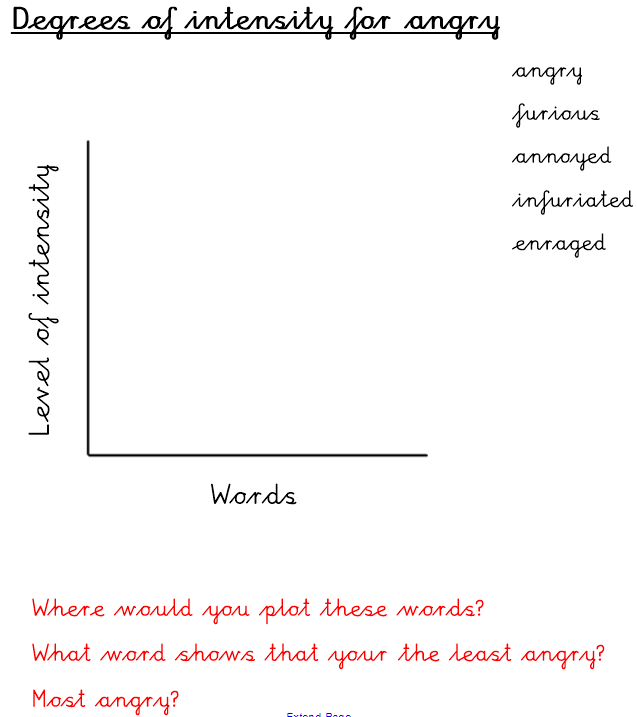 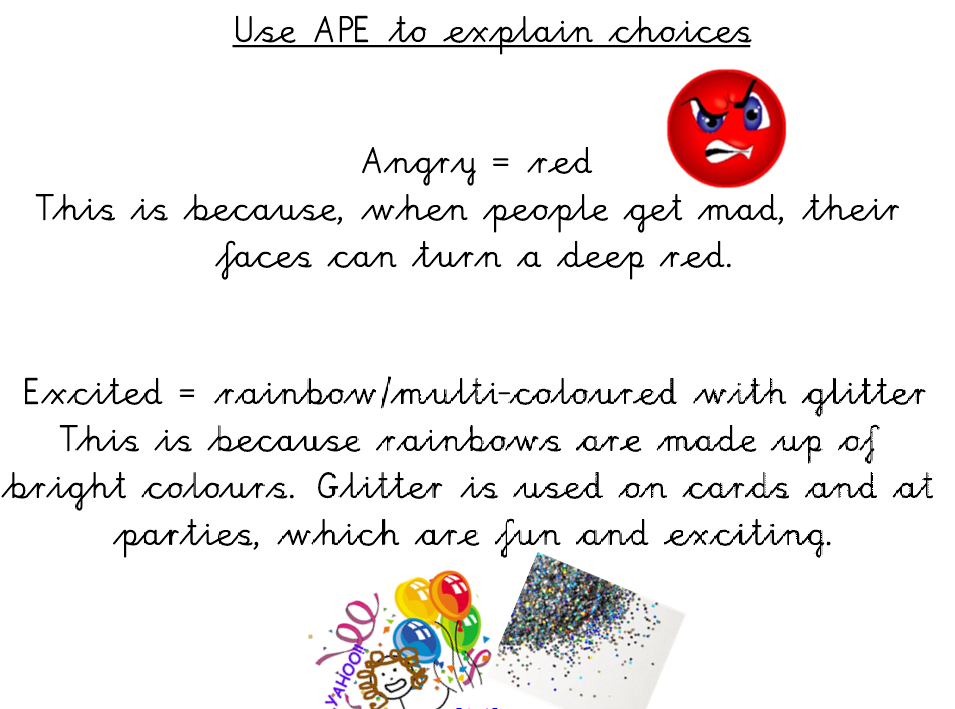 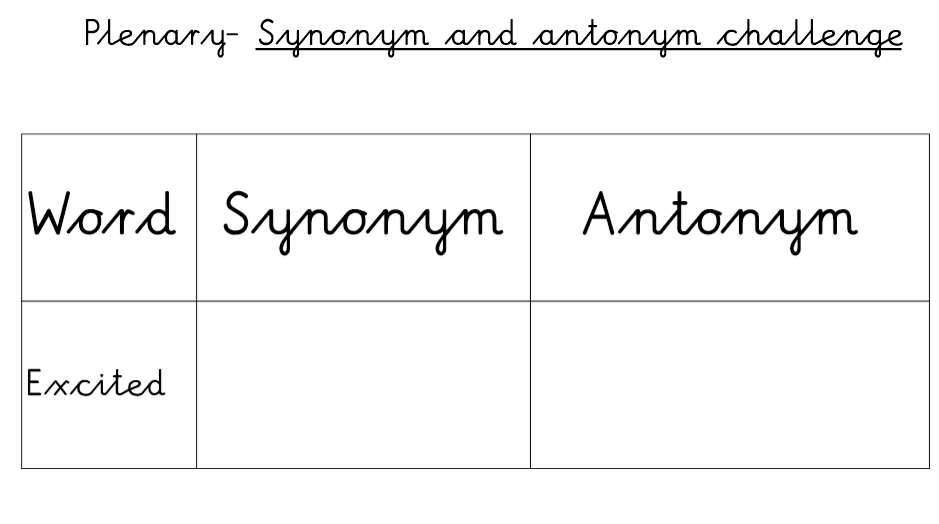 Friday
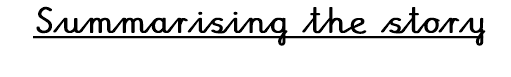 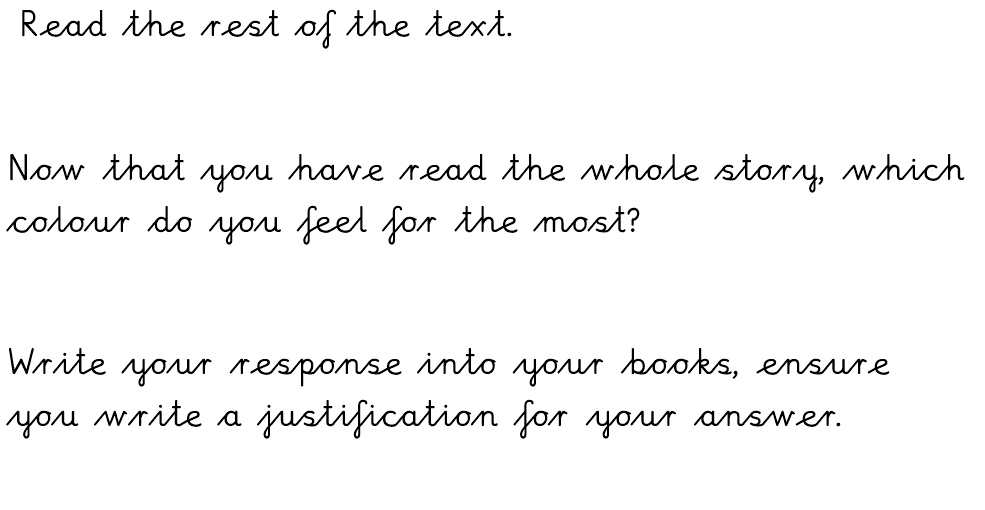 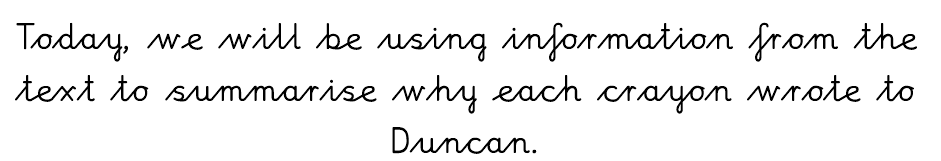 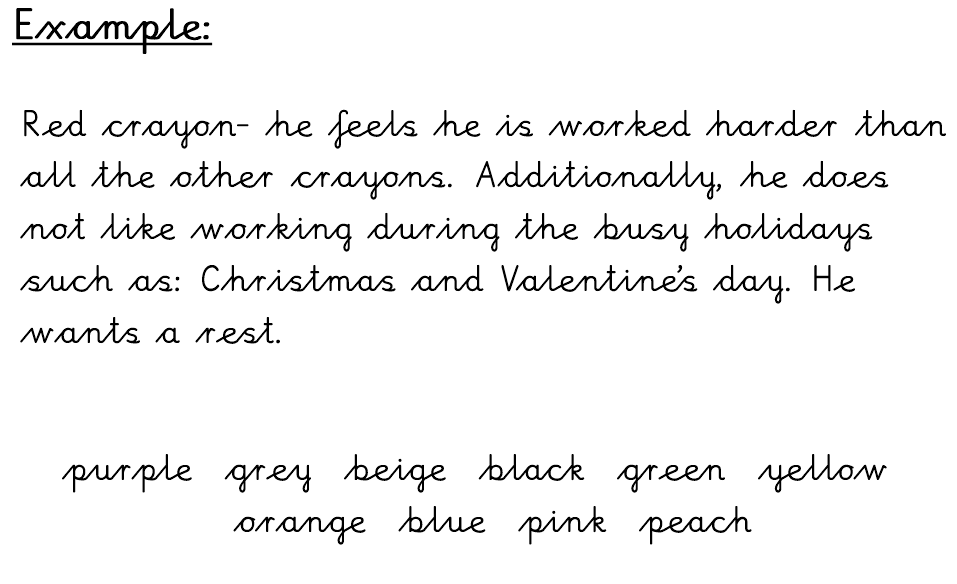 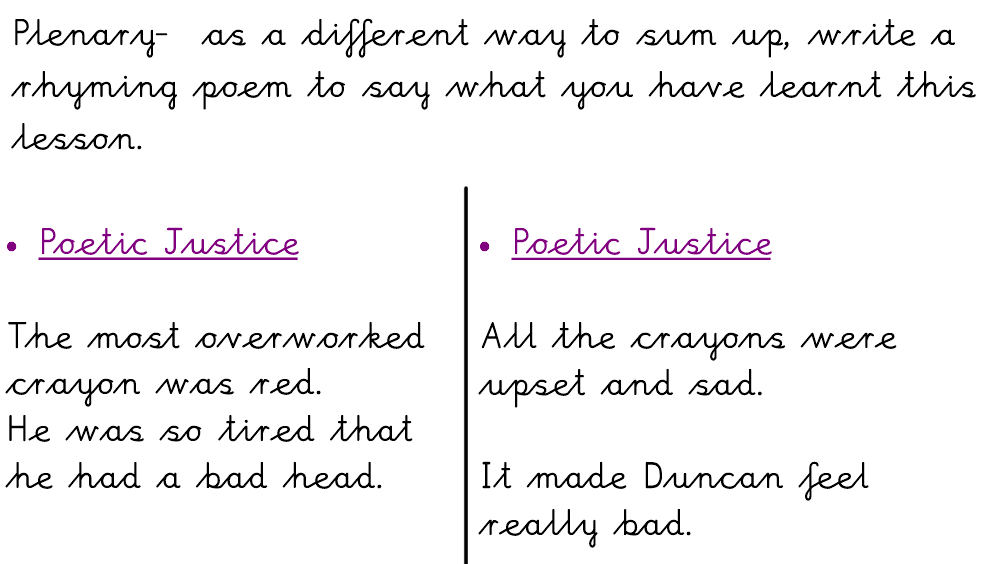